2022 YILI KASIM AYI  FAALİYET RAPORU
2022/KASIM ODAMIZ TARAFINDAN VERİLEN KAPASİTE RAPOR İSTATİSTİĞİ
2022/KASIM AYINDA KAPASİTE RAPORU VERİLEN ÜYELERİMİZ
2022/KASIM ODAMIZ TARAFINDAN VERİLEN YERLİ MALI BELGE İSTATİSTİĞİ
2022/KASIM İŞ MAKİNESİ BELGESİ TESCİL İSTATİSTİĞİ
2022/KASIM EKSPERTİZ RAPOR İSTATİSTİĞİ
2022/KASIM AYINDA KAYIT OLAN ÜYELERİMİZ
2022/KASIM AYINDA KAYIT OLAN ÜYELERİMİZ
2022/KASIM ODAMIZA KAYIT YAPTIRAN ÜYE İSTATİSTİĞİ
2022/KASIM TERK OLAN ÜYELERİMİZ
2022/KASIM TERK EDEN ÜYE İSTATİSTİĞİMİZ
2022/KASIM TİCARET SİCİL HİZMET İSTATİSTİĞİ
2022/KASIM AYI KAYIT VE TERKİN İSTATİSTİĞİ
YILLAR İTİBARİYLE KASIM AYI KAYIT İSTATİSTİĞİ
YILLAR İTİBARİYLE KASIM AYI TERKİN İSTATİSTİĞİ
YILLAR İTİBARİYLE KURULAN ŞİRKET İSTATİSTİĞİ
30.11.2022 TARİHLİ FAAL ÜYE İSTATİSTİĞİ
01.11.2022-30.11.2022 TARİH ARASI VERİLEN BELGELER
Oda Kayıt Belgesi				=76
Faaliyet Belgesi				=85
Ortaklık Teyit Belgesi				=23
Müteahhitlik Belgesi				=6
İhale Durum Belgesi				=6
Online Belge 					=47
TOPLAM						= 243
Faal üye sayısı				= 1669
Tasfiye süreci devam eden üye sayısı		= 10
Askıda olan üye sayısı				= 204
TOPLAM ÜYE SAYISI				= 1.883
Yönetim Kurulu Başkanımız Sayın Mahmut ÖZKOÇ ,İlçemizde bulunan Süt Üreticileri ile istişare toplantısı yaptı.Toplantıda Süt üreticilerinin yaşadığı  sorunlar dile getirildi.16.11.2022
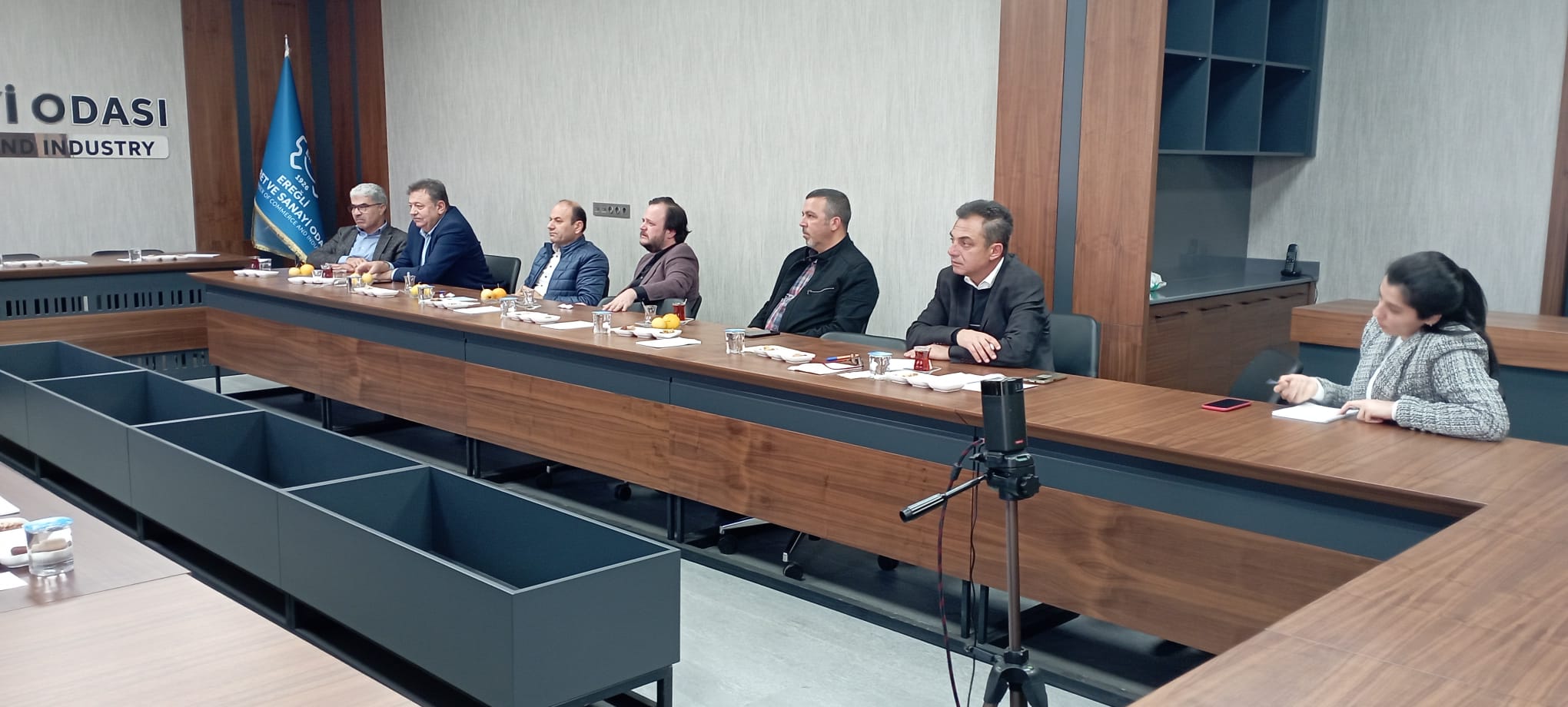 Genel Sekreter Murat Karpuzcu; siyah havuçtan üretim yapan üyelerimize ziyarette bulundu. 08/11/2022
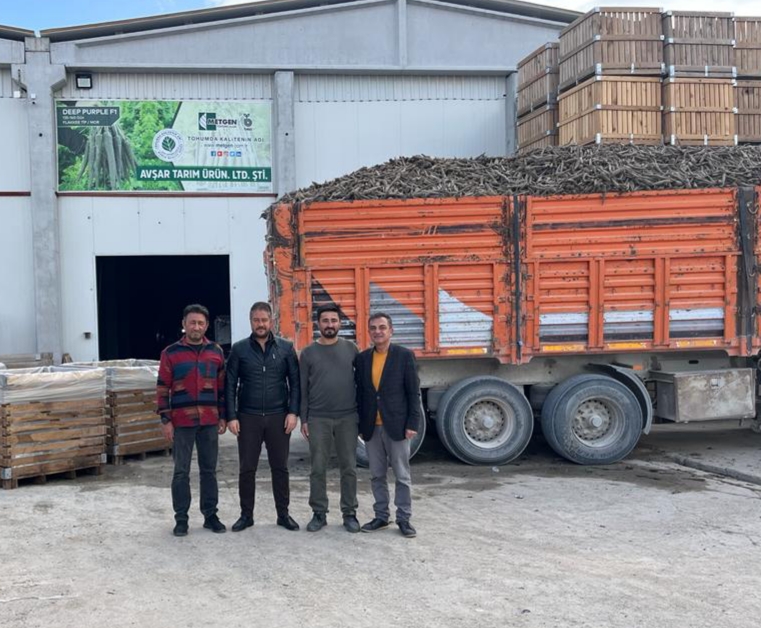 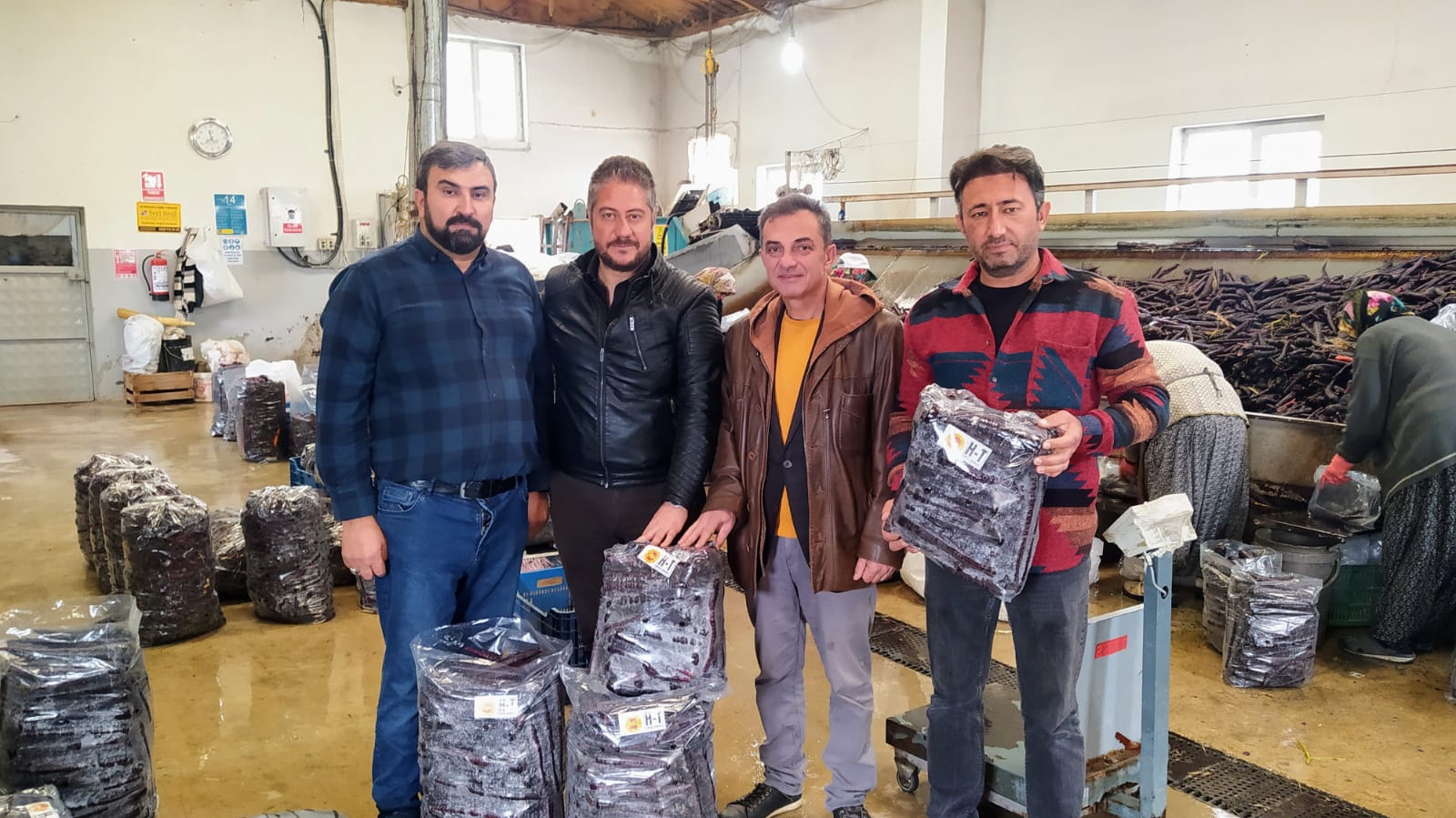 KOSGEB çalışmaları kapsamında Genel Sekreterimiz Murat Karpuzcu Konya KOSGEB Uzmanı ile üyelerimize ziyarette bulundu. 08/11/2022
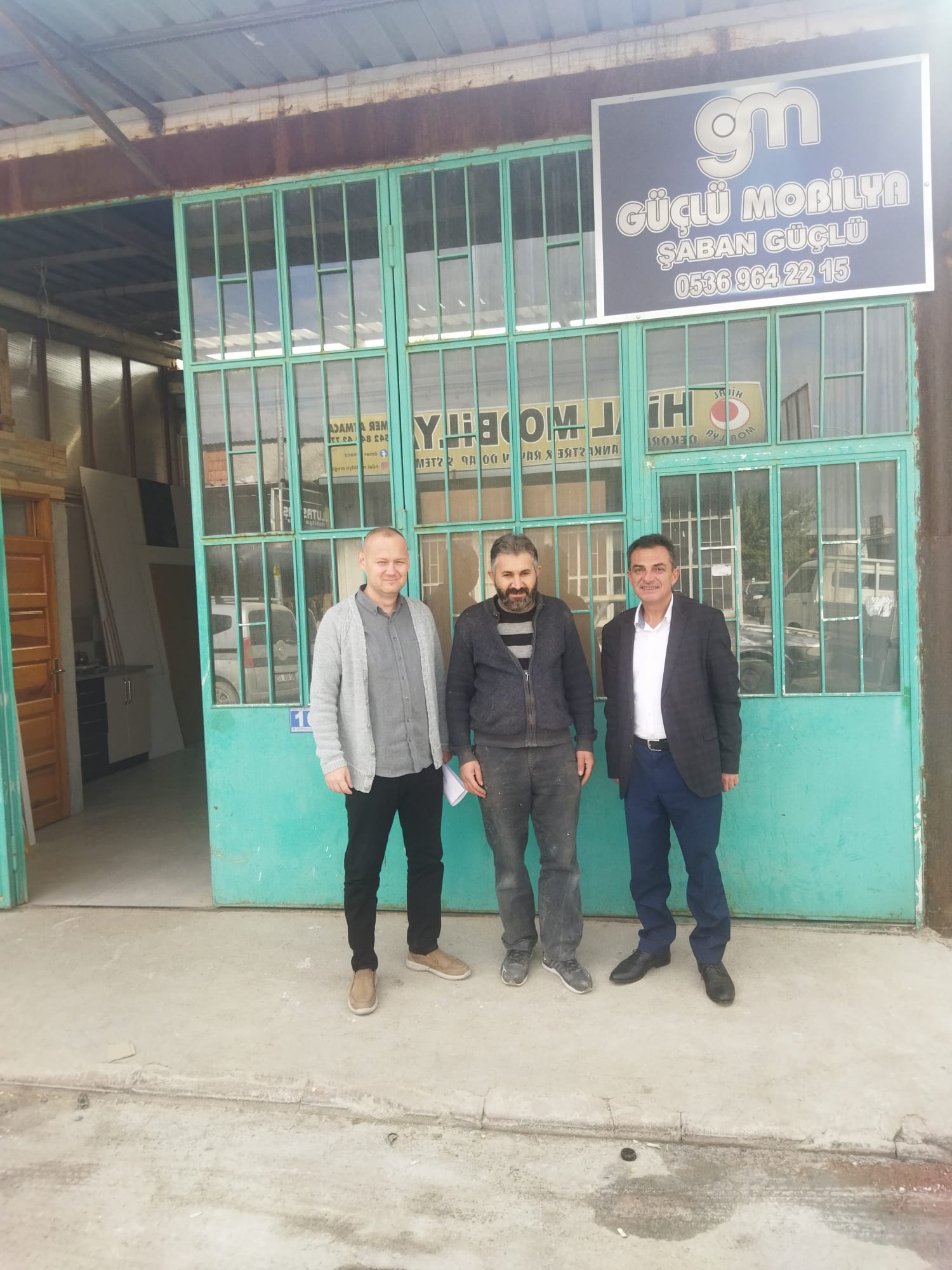 14.11.2022 Tarihinde Odamız TSE ISO 9001-10002 Denetimi Gerçekleşti.
Cumhuriyet Halk Partisi Ereğli İlçe Başkanı Veysel Gönülal, İlçe Yönetimi, Geçmiş Dönem Parti Meclis Üyesi Bülent Ecevit Tatlıdil ve Konya Büyükşehir Belediye Meclis Üyesi Cafer Özer ,Oda Organ Seçimleri  sonrası odamızı ziyaret ederek Sayın Mahmut Özkoç’a başarı dileklerinde bulundular.30/11/2022
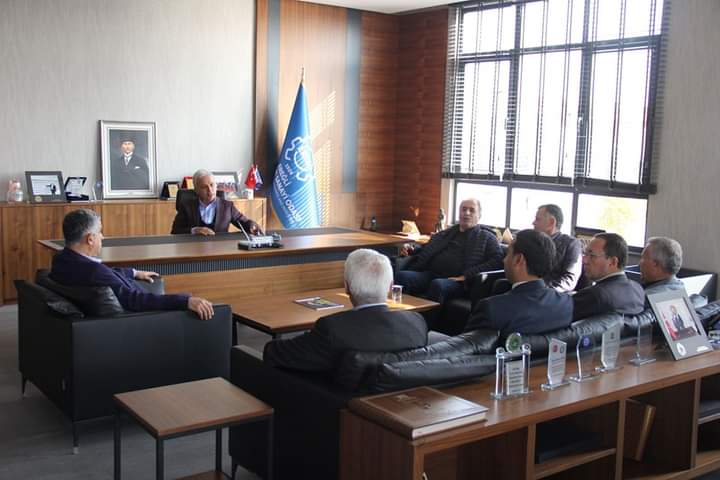